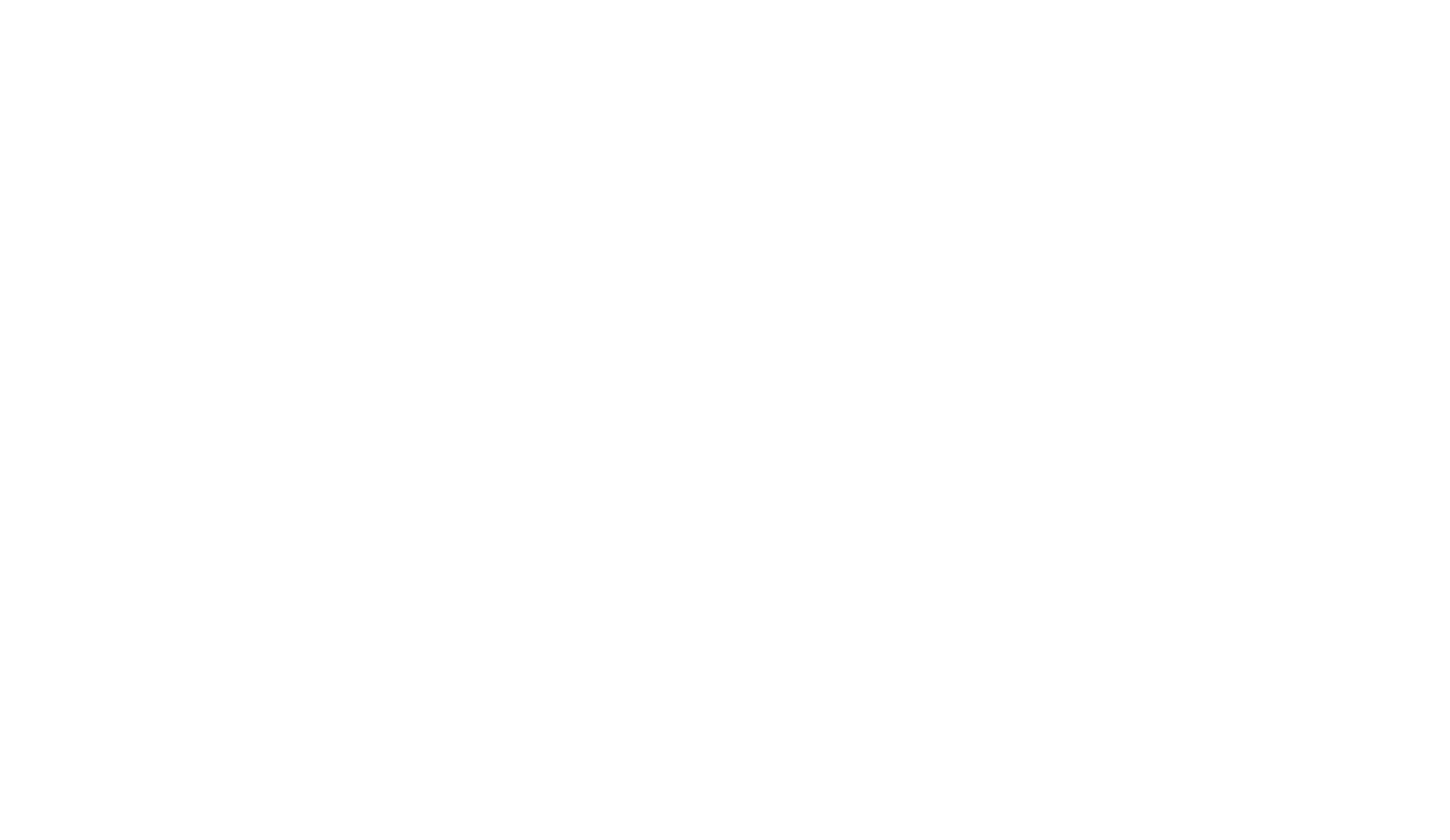 WORKING IN SPAIN IN THE DIGITAL AGE
—
Lavorare in Spagna nell’era digitale
Working in Spain in the digital age
FEBRUARY 2023
WORKING IN SPAIN IN THE DIGITAL AGE
INDEX
Context
Profile
The Market
Rates
Structures
COAC / Orderi dei Architetti
Conclusions
—
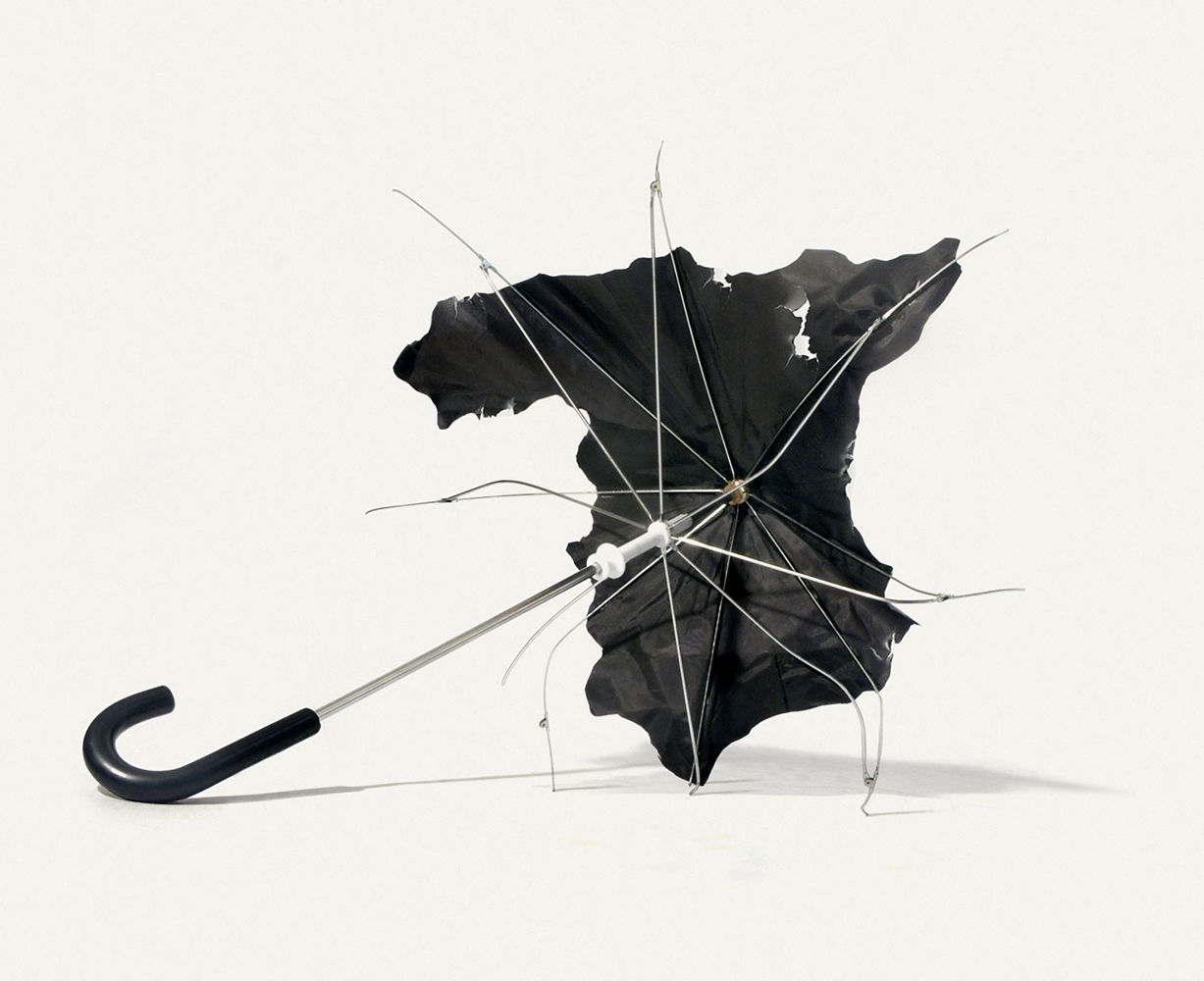 WORKING IN SPAIN IN THE DIGITAL AGE
CONTEXT
INTRODUCTION
—
WORKING IN SPAIN IN THE DIGITAL AGE
6 Universities -> (Tarragona, Girona, Barcelona 4 (2 public + 2 private)

Average of students graduated per year -> 400 students 

Average years to complete degree -> 8 years (19 – 27/28)

Master in Architecture -> Necessary to sign a project Mandatory -> Associate to COAC (11,000 associates)(Ordine degli architetti – Catalonia)
CONTEXT
INTRODUCTION
—
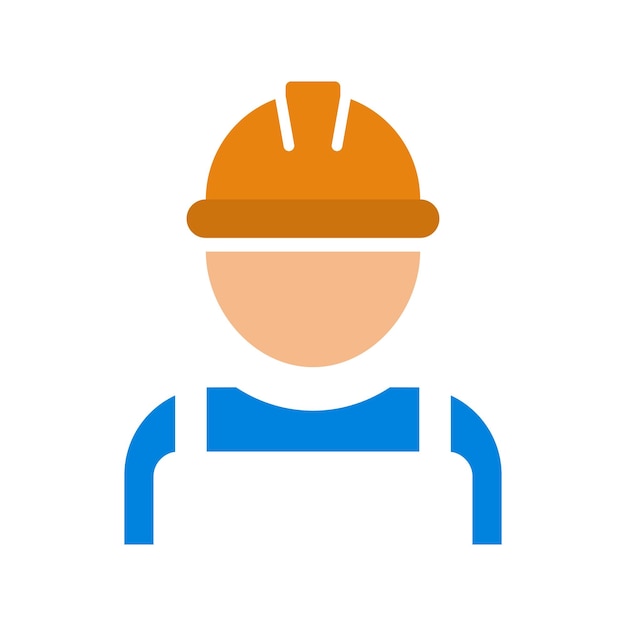 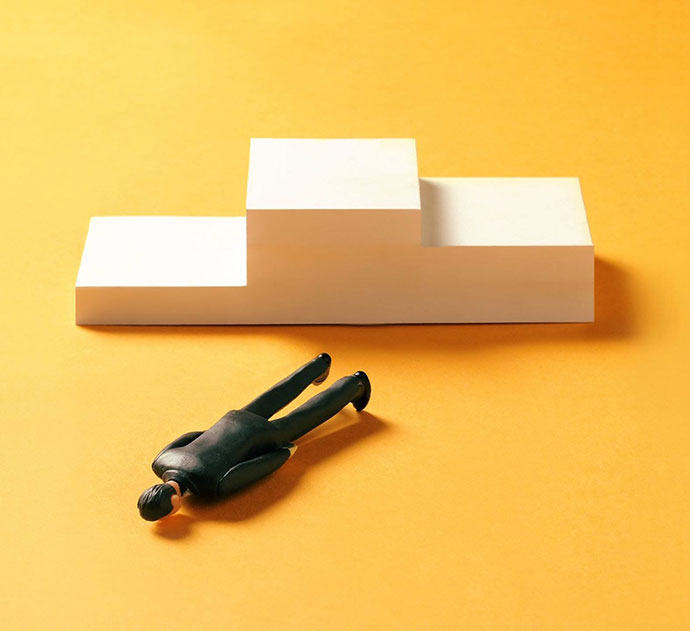 WORKING IN SPAIN IN THE DIGITAL AGE
PROFILE
INTRODUCTION
—
WORKING IN SPAIN IN THE DIGITAL AGE
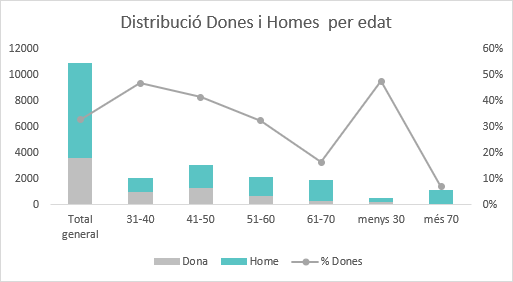 Distribution Women and Men by age
PROFILE
40% of our Associates are women under 50 years
ASSOCIATE ARCHITECTS PROFILE
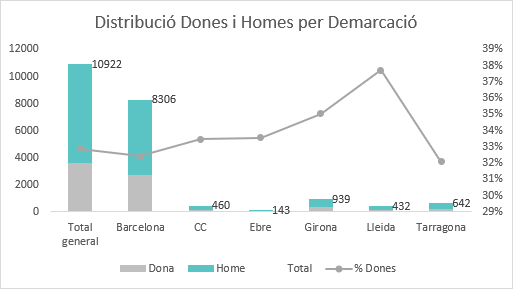 Distribution Women and Men by region
70% of our Associates work in Barcelona
—
WORKING IN SPAIN IN THE DIGITAL AGE
25% of our Associates work outside the field of architecture
How much time do you dedicate to your architecture profession?
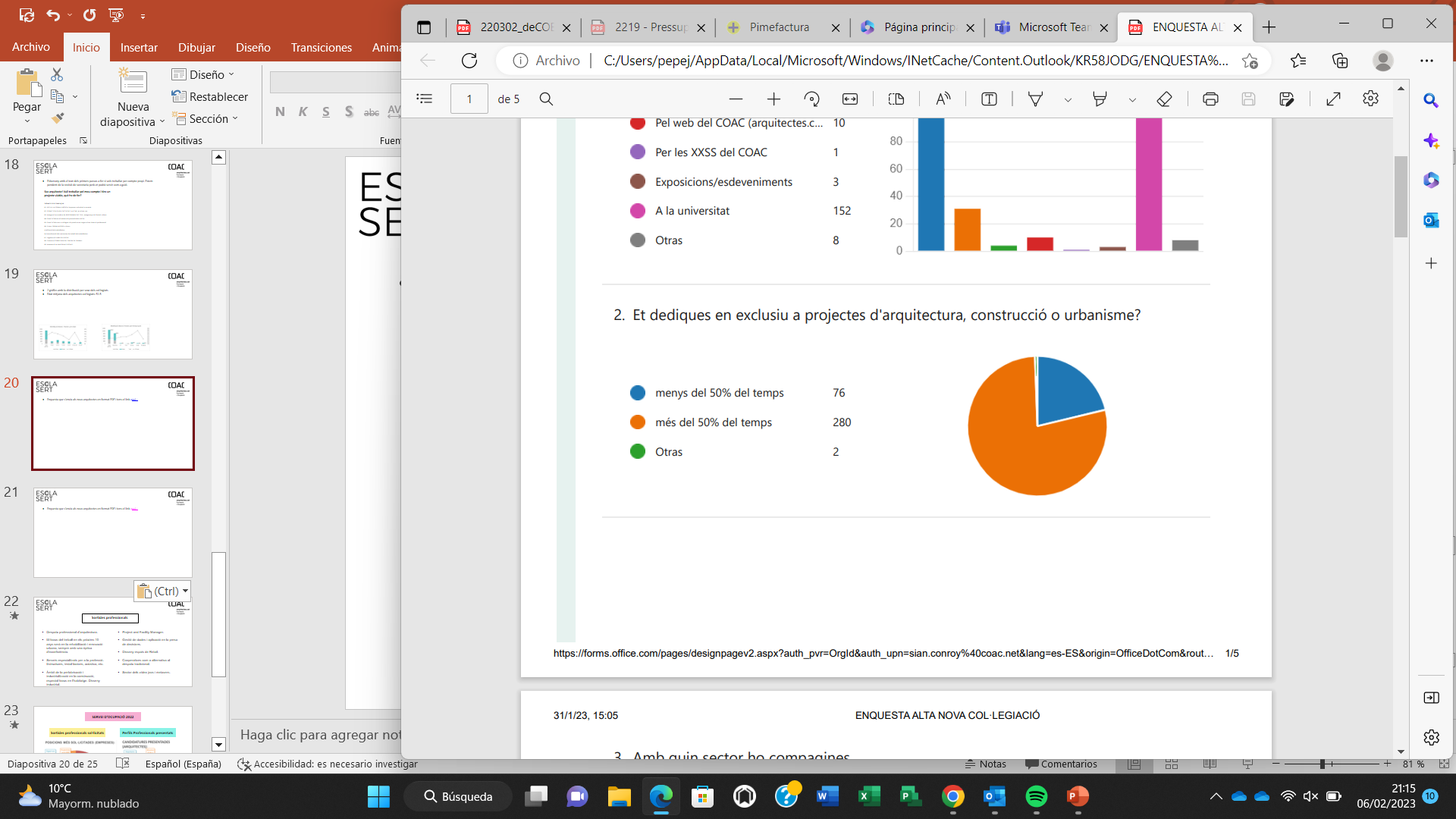 PROFILE
Less than 50% time
More than 50% time
47% of our Associates work as a freelancer
PROFESSIONAL ROLES
What is your professional role?
33% of our Associates work for a studio or company
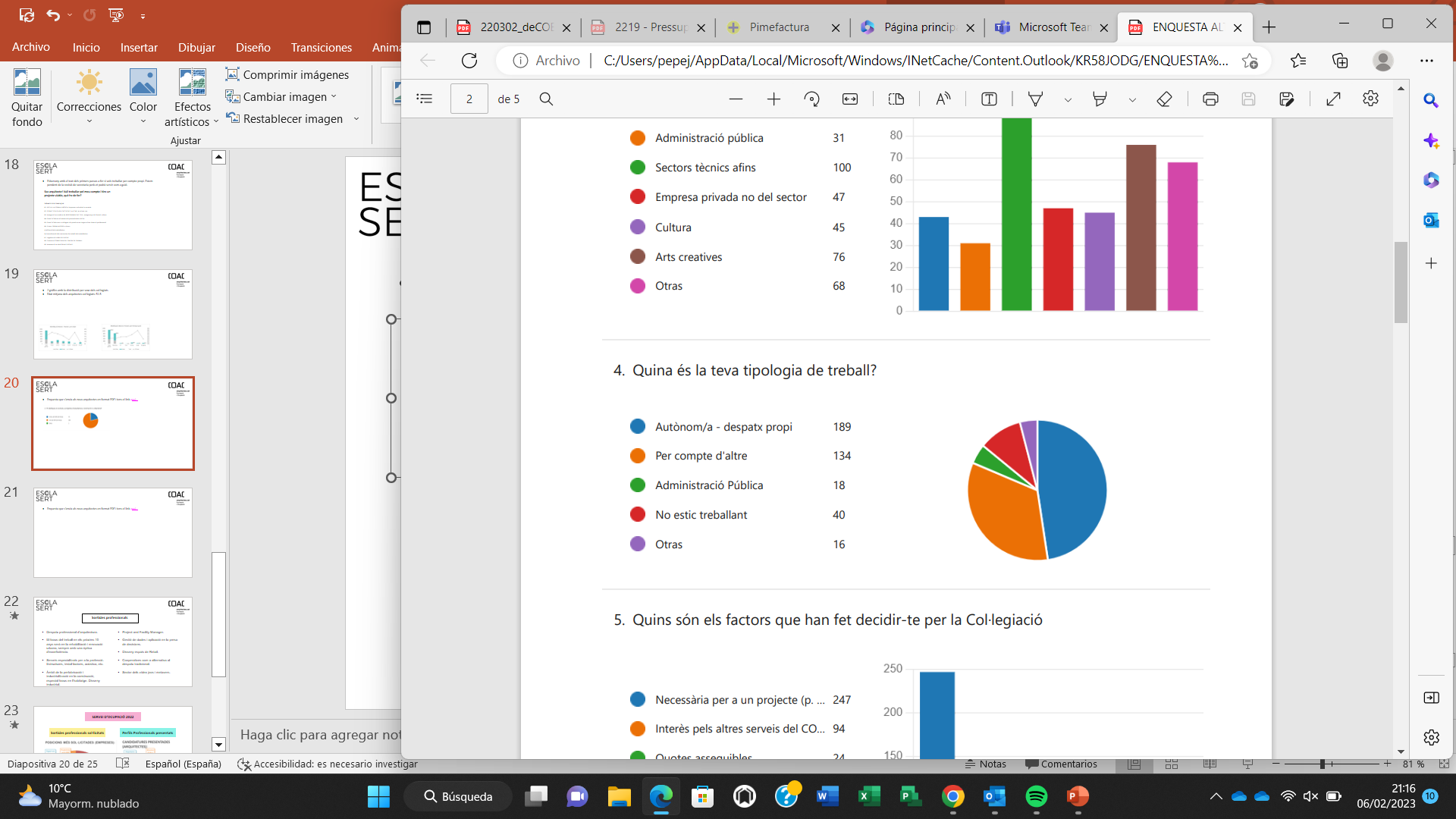 Self employed/ Own studio
Private company
Public administration
About 1,100 architects/year are looking for a job opportunity
Currently not working
—
WORKING IN SPAIN IN THE DIGITAL AGE
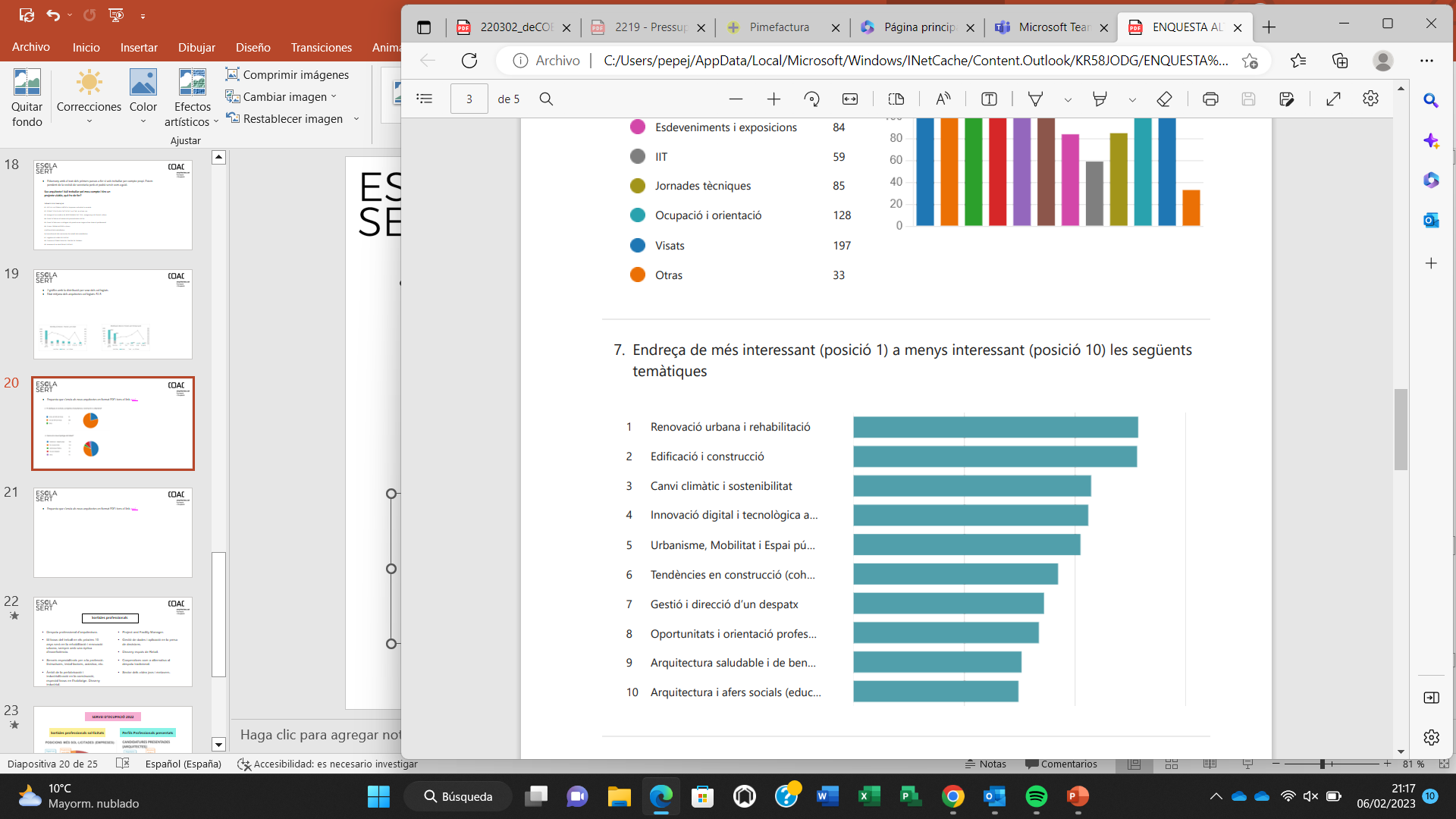 PROFILE
INTERESTS
75% of our Associates are interested in: Urban Regeneration Building
 Construction
55% of our Associates are interested in: Environmental Sustainability
—
OTR / OTC 
COAC
Informative sessions about decarbonisation: challenges and opportunities
COAC
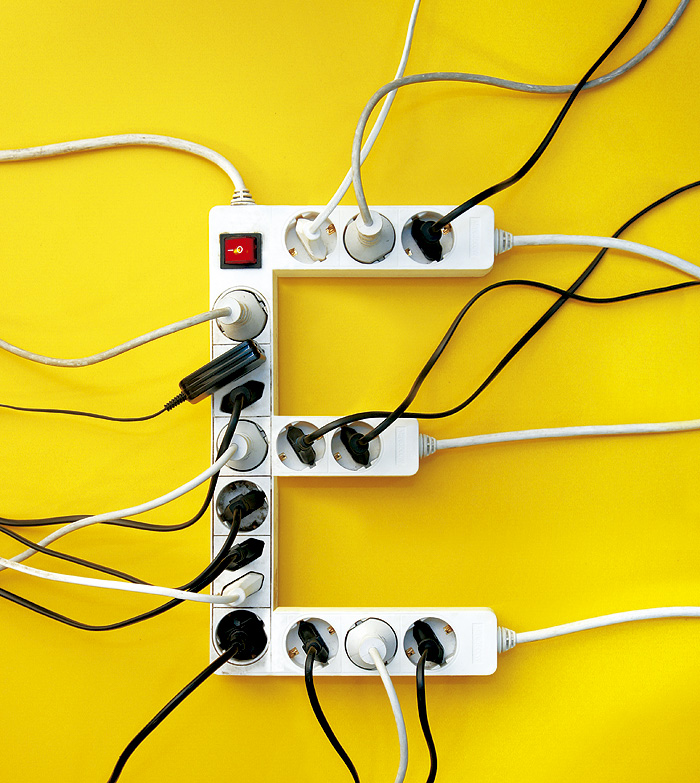 WORKING IN SPAIN IN THE DIGITAL AGE
THE MARKET
INTRODUCTION
—
WORKING IN SPAIN IN THE DIGITAL AGE
Architecture Studios
Project Management
THE MARKET
Urban Regeneration
Data Analyst - Urban Planning
Refurbishing / Restoration
Specialised services
Retail
PROFFESIONAL OPPORTUNITIES:
TRENDS
Industrial Design applied to Housing
Architecture Cooperatives
Facility Management
VR / AR / Metaverse
—
WORKING IN SPAIN IN THE DIGITAL AGE
Companies demand (privat clients or B2C)
42% -> “traditional architect”
58% -> new generations
THE MARKET
58% new inquires
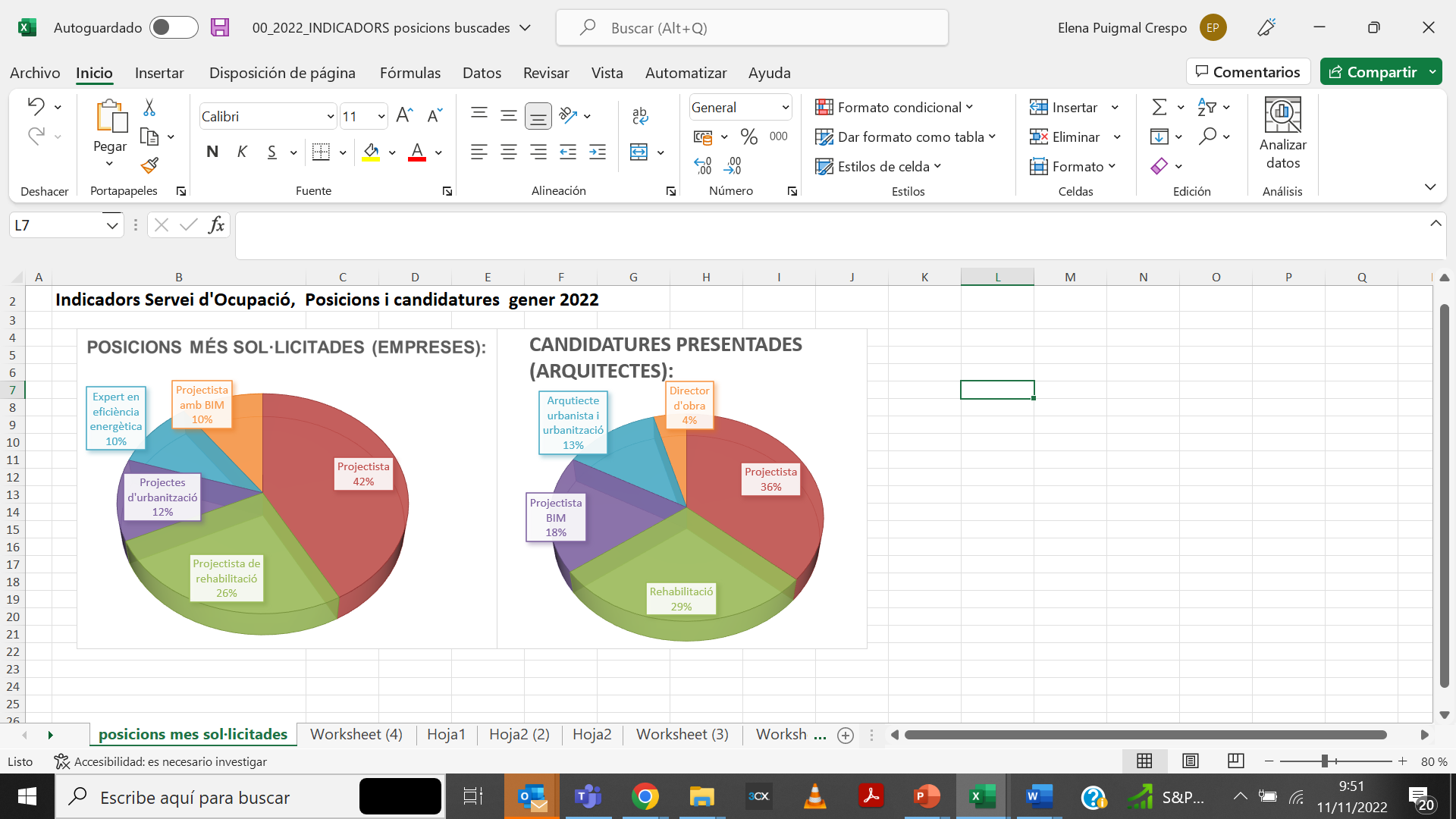 10% 
BIM MANAGER
10% 
Energy Efficiency Advisor
THE MARKET:
COMPANIESB2B
12% 
Urban Regeneration
—
26% 
Refurbishing Advisor
WORKING IN SPAIN IN THE DIGITAL AGE
Citizen demand (privat clients or B2C)
60%
1st_Energy Efficent Renovation
2nd_Subsidy Management (Next Generation)

7%
3rd_Design and Construction Management

6%
4th_Energy Certificates for Buildings

5%
5th_Facility Management + Renovation & Refurbishment 
6th_ Activity Licence/Permit + Use Change

4%7th _Habitability Certificate or First Occupancy Licence. 

2%8th_ ITE, Technical Inspections of the Building
THE MARKET
THE MARKET:
PRIVAT CLIENT
B2C
—
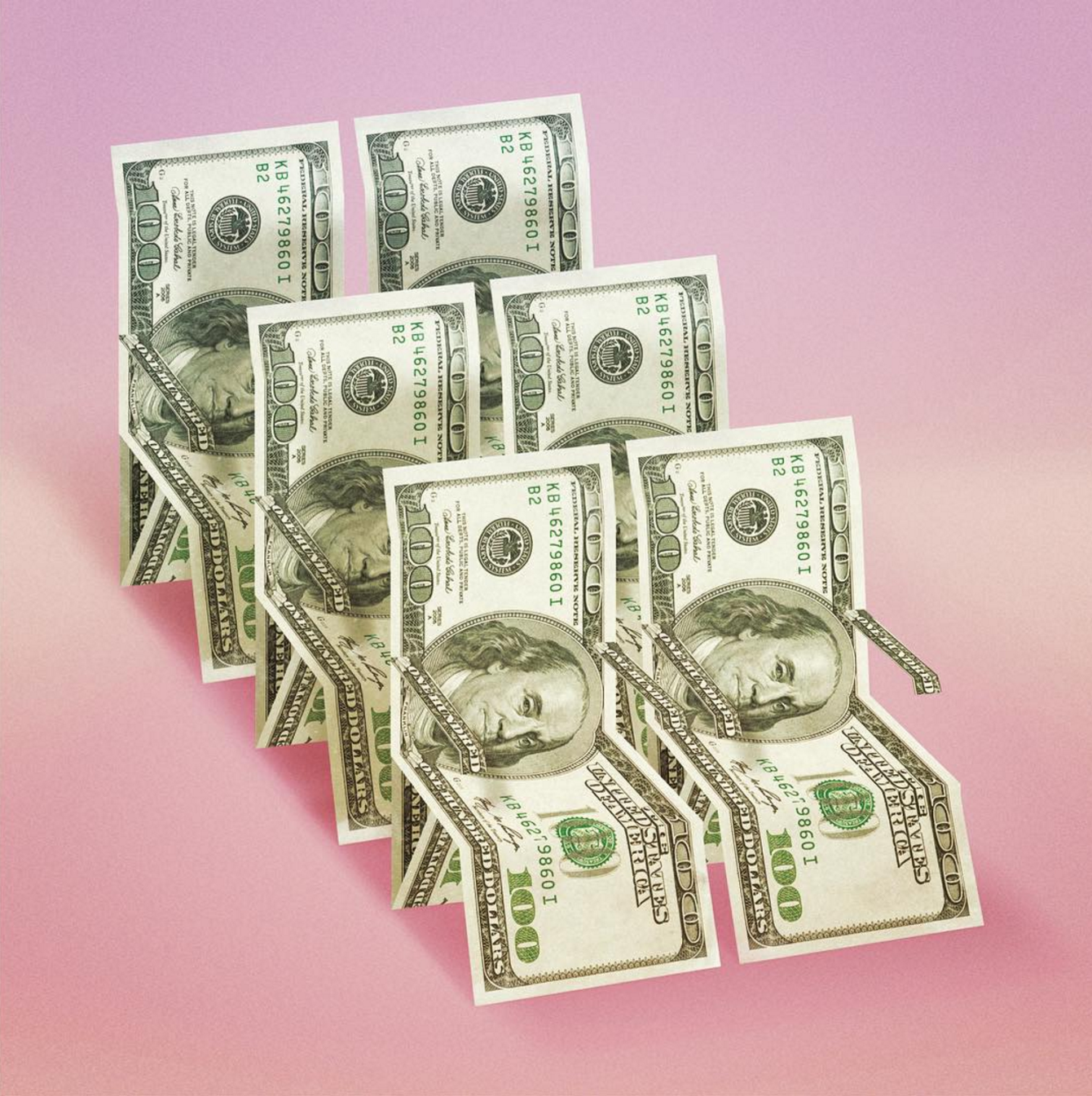 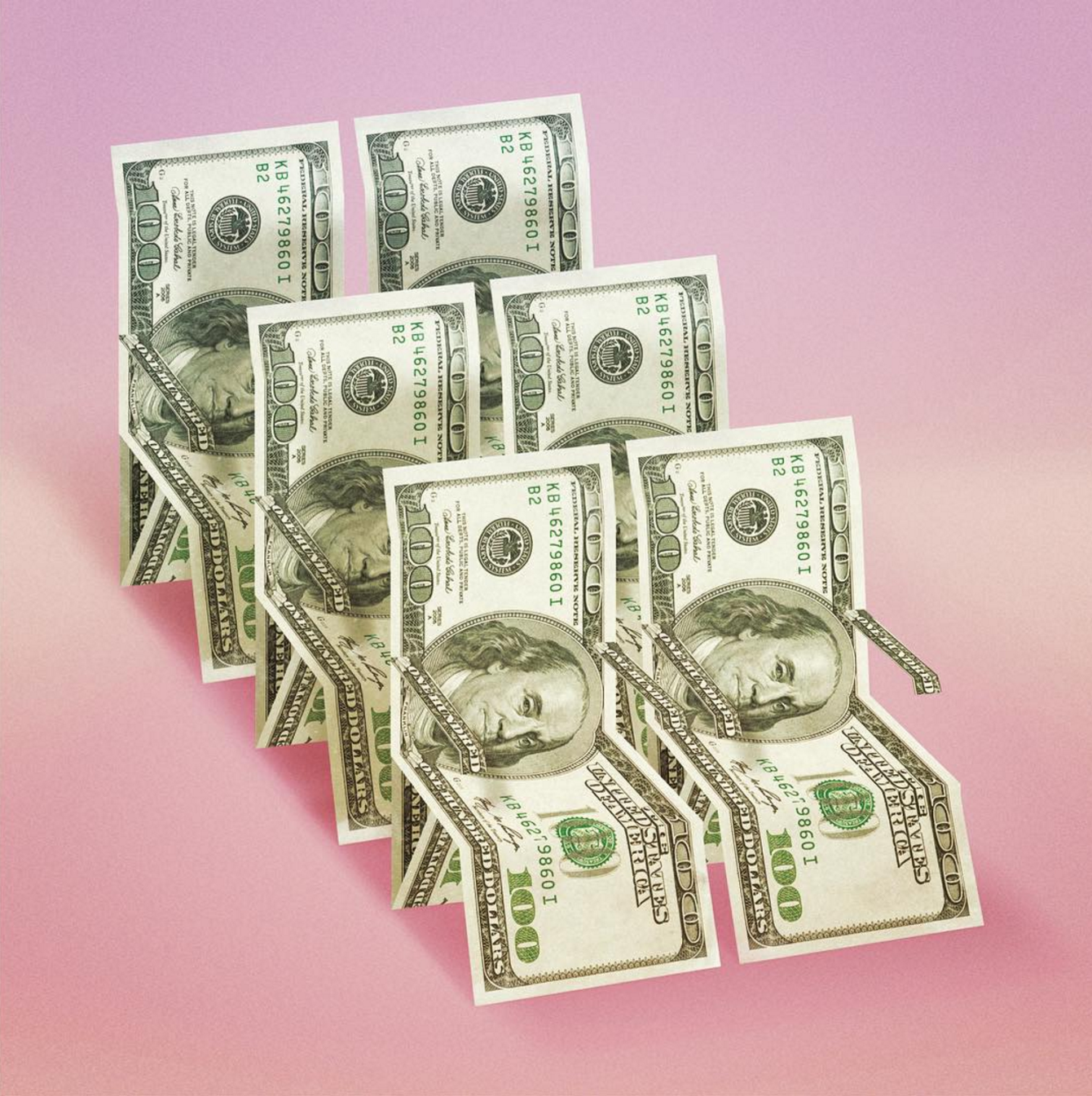 WORKING IN SPAIN IN THE DIGITAL AGE
RATES WORK
INTRODUCTION
—
WORKING IN SPAIN IN THE DIGITAL AGE
Privat Clients -> Unit rate estimating
a) 8%-10% del PEM

b) COAC Module to calculate PEM Mb = 587,00 €/m2













Public Administration Clients -> No approximate rates. 
a) – 1,5% to -5% reduction fee 

From COAC we cannot suggest fee scales due to the competition act.
RATES WORK
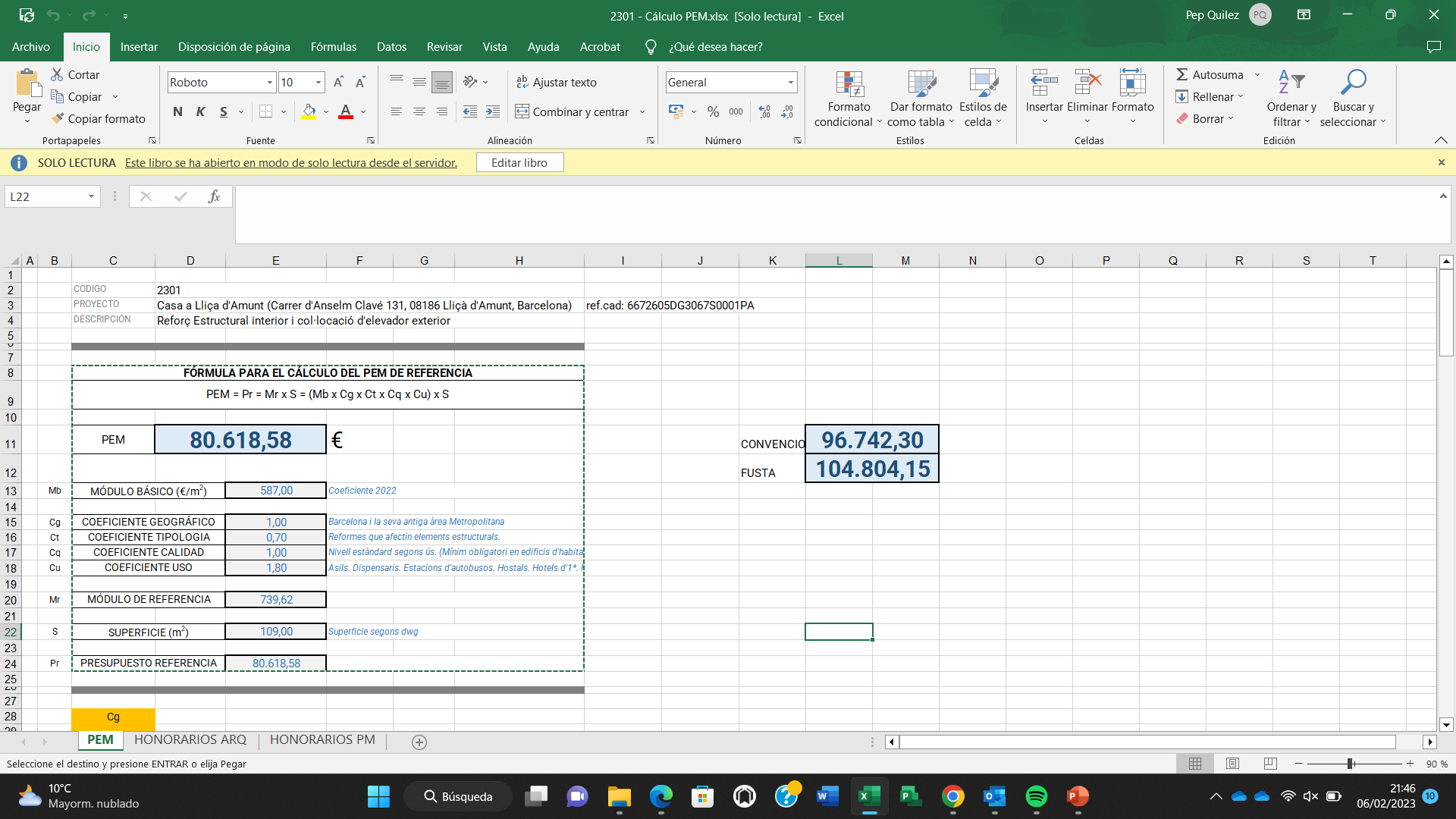 ESTIMATION
—
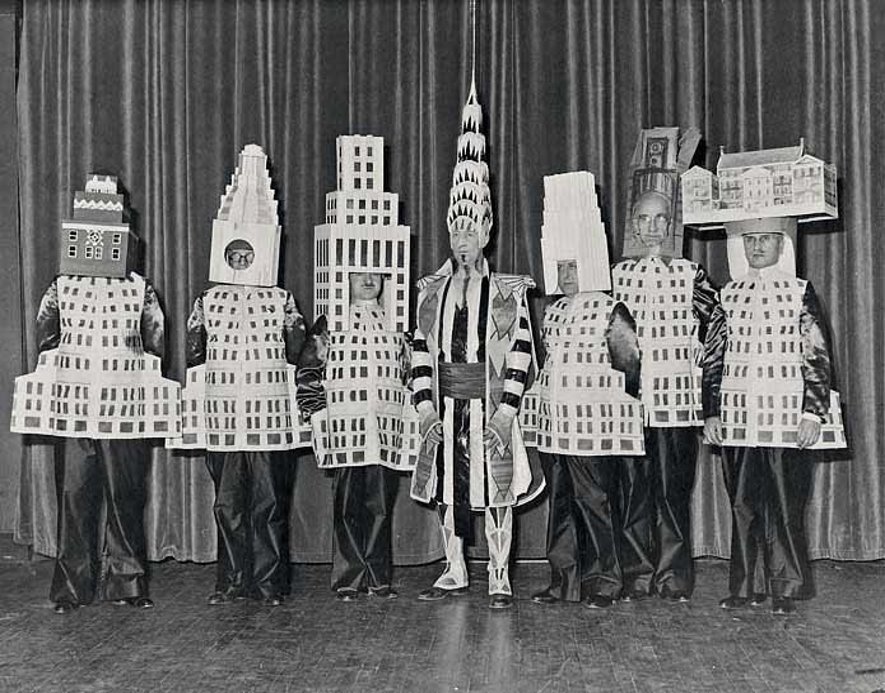 WORKING IN SPAIN IN THE DIGITAL AGE
STRUCTURES
INTRODUCTION
—
WORKING IN SPAIN IN THE DIGITAL AGE
Associate’s profile (company structure):
-> 80% of studios: freelance – 2 or 3 workers 
-> 20% architecture companies: 25 – 85 workers 

Regional data -> 85% located in Barcelona 

50% of our associates are under 45 years
STRUCTURES
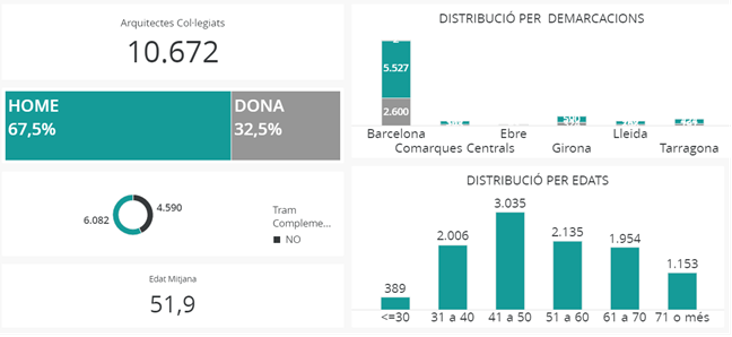 ARCHITECTS
Studios/Companies
—
WORKING IN SPAIN IN THE DIGITAL AGE
I’m an architect! I want to work on my own and I have a viable project; What should I do?
 
FIRST STEPS
01. Decide whether to be a self employed or start a company
02. Register your Activity and in the IAE, if applicable
03. Insurance “Civili Liability” (RESPONSABILITAT CIVIL) 
04. Registration at HNA o RETA (Social Security/ Seguridad Social).
05. Register as an associate at COAC
06. If you have employees, you must know: 
a) Workers must be registered at RETA
b) Workers must have contracts 
07. Legalize the Accounting records.
08. Register the opening of your studio
09. Hire an accountant and/ or  legal Consultant
STRUCTURES
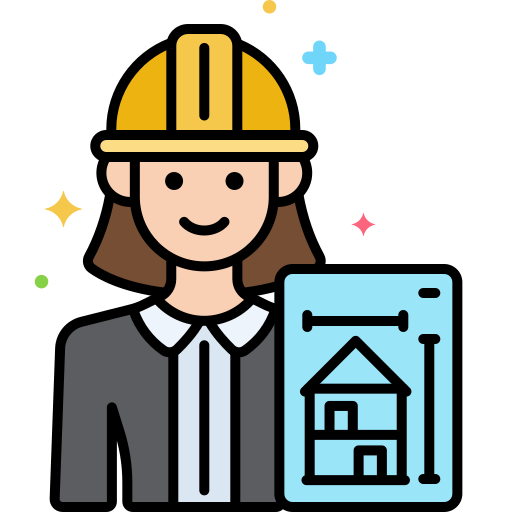 HOW TO BE A FREELANCE ARCHITECT?
Oficina d’Ocupació / Employment Office
COAC
—
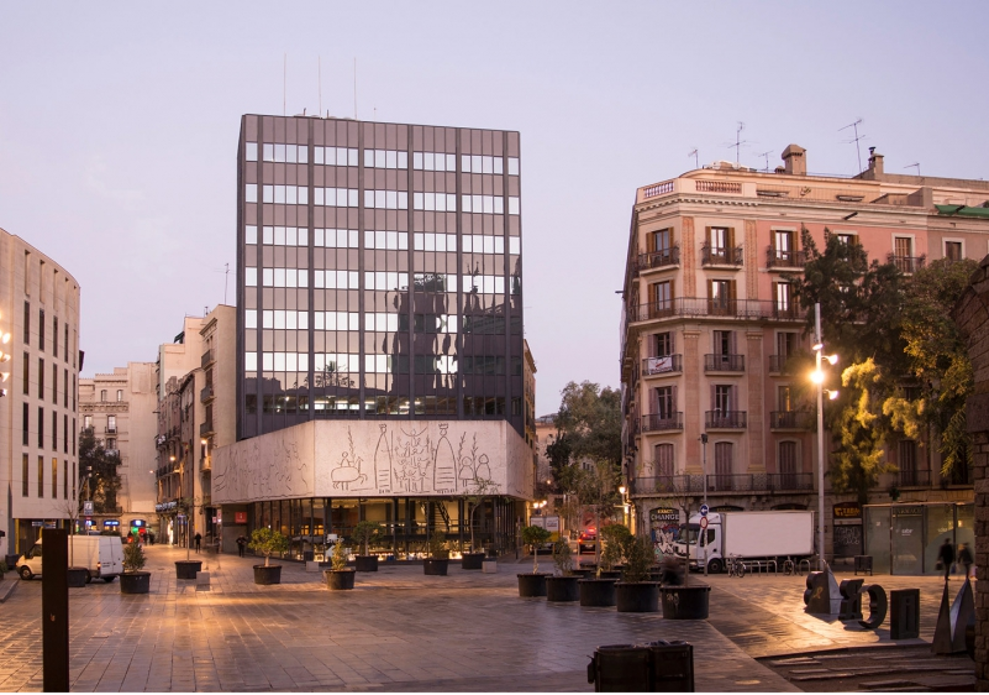 WORKING IN SPAIN IN THE DIGITAL AGE
THE COAC
INTRODUCTION
—
WORKING IN SPAIN IN THE DIGITAL AGE
Architect Start-up Office / (How to start your activity?)

Employment Service
Escola SERT 
Job offers and openings 
Professional Career Guidance
Entrepreneurship
COAC
HOW CAN WE HELP YOU?
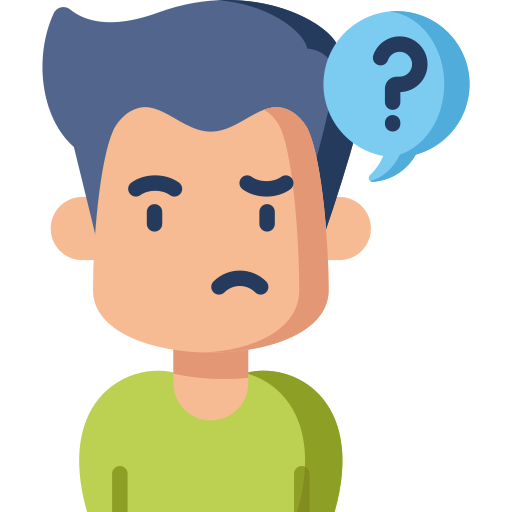 —
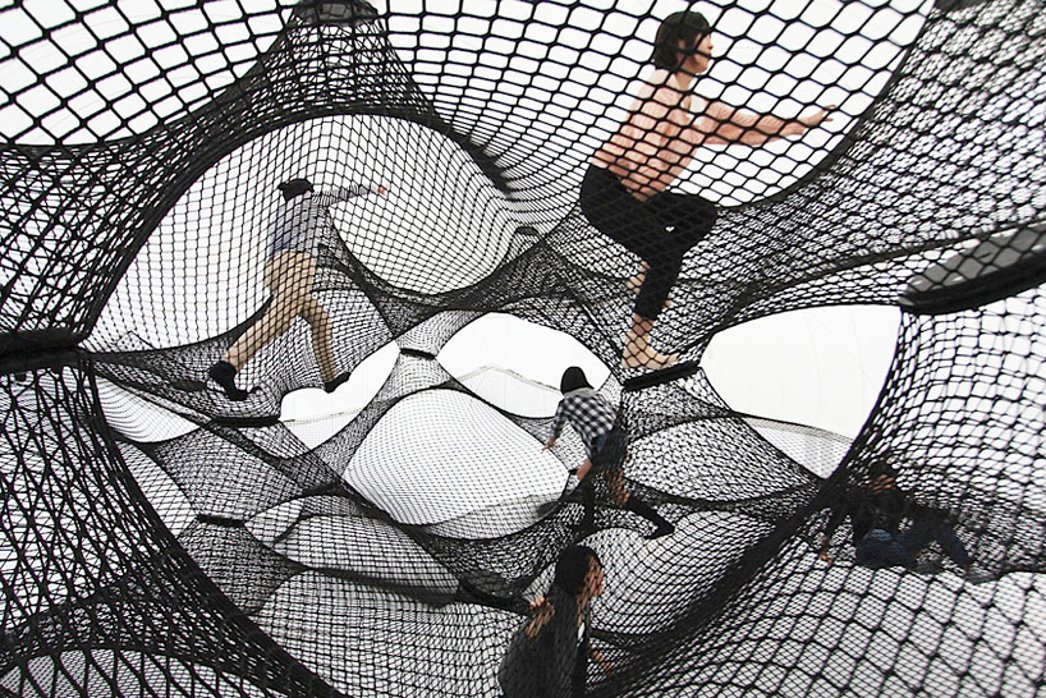 WORKING IN SPAIN IN THE DIGITAL AGE
CONCLUSIONS
OVERVIEW
—
WORKING IN SPAIN IN THE DIGITAL AGE
CONCLUSIONS
Profiles 50% under 45 - 50% over than 45
Market opportunities = Urban Regeneration / Refurbishing / Energy Efficiency
Mòdul ref 587 €/m2 COAC + 8-10% PEM
COAC Services – Career Guidance / Entrepreneurship / Job Board  -> Architect Start Up Office (How to start your activity as an architect?)
OVERVIEW
—
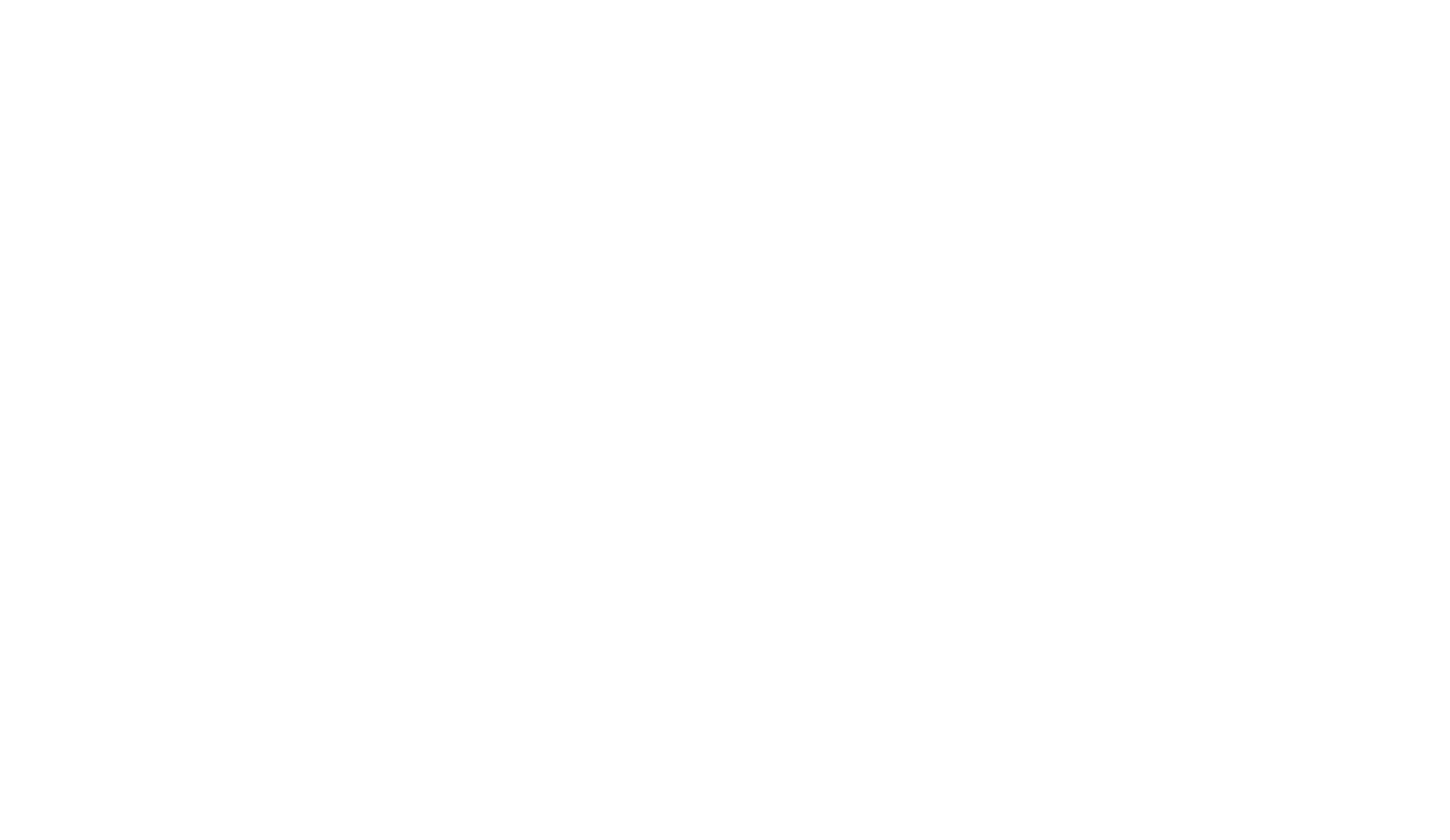 WORKING IN SPAIN IN THE DIGITAL AGE
—
Grazie mille